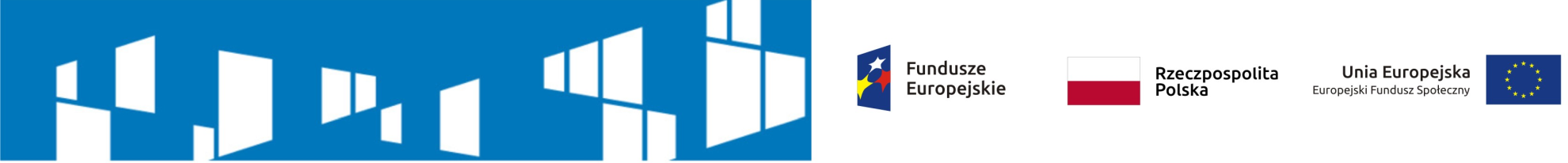 Spotkanie informacyjne 
dot. konkursu nr 
POWR.01.02.01-IP.25-08-K05/21


STAWKI JEDNOSTKOWE

Zielona Góra, 16.03.2021 r.
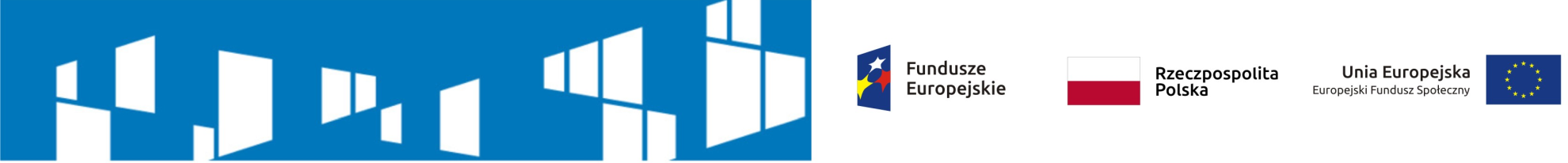 STAWKI JEDNOSTKOWE 


na podstawie zał. 5 do Regulaminu konkursu
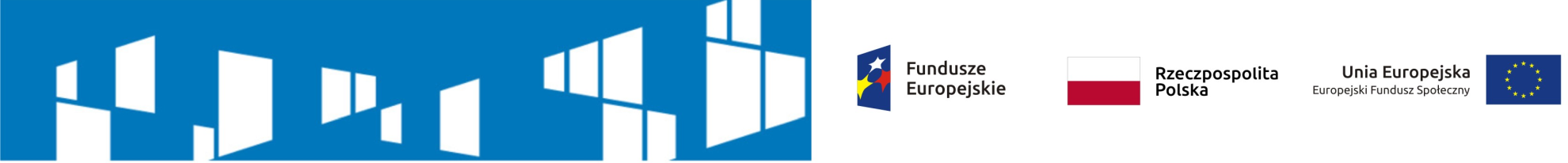 Stawka jednostkowa stanowi zryczałtowaną zapłatę za osiągnięcie przez beneficjenta uzgodnionych w umowie o dofinansowanie produktów i rezultatów.

odciążenie administracyjne dla beneficjentów oraz instytucji wdrażających 
skupienie się na osiąganiu rezultatów 
ograniczenie możliwości wystąpienia nieprawidłowości

Wydatki rozliczane w formie stawek jednostkowych są traktowane jako wydatki poniesione. Beneficjent nie ma obowiązku gromadzenia ani opisywania dokumentów księgowych w ramach projektu na potwierdzenie poniesienia wydatków, które zostały wykazane jako wydatki objęte stawkami jednostkowymi. 

Jest jednak zobowiązany do dokumentowania realizowanych form wsparcia zgodnie z wymogami.
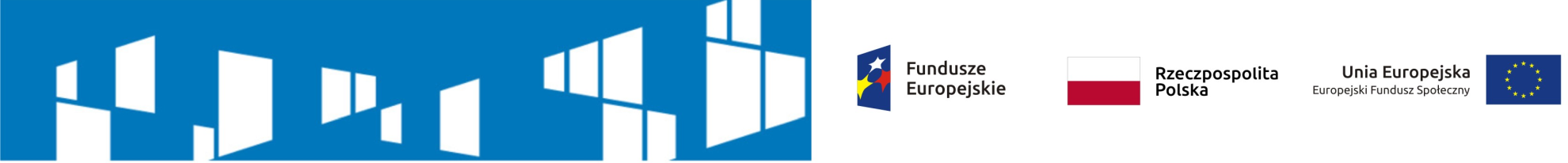 Uwaga!

Stawka jednostkowa nie jest maksymalną kwotą, która może być przeznaczona na wsparcie uczestnika. 

W ramach budżetu projektu dany uczestnik powinien otrzymać tyle form wsparcia, ile jest mu potrzebnych zgodnie z IPD, np. mogą to być i szkolenia i staż, jak również inne, niestandardowe formy wsparcia. 

Zatem łączna wartość wsparcia udzielonego jednej osobie może przekroczyć lub być niższa niż wartość rozliczanej w projekcie stawki jednostkowej.
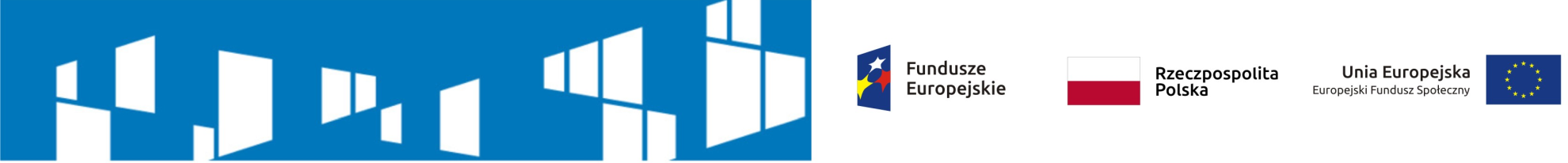 Dwa elementy wsparcia są obligatoryjne dla każdego uczestnika projektu, tj.:

poradnictwo / doradztwo zawodowe, w tym opracowanie indywidualnego planu działania (IPD), polegające na identyfikacji potrzeb osób młodych oraz diagnozowaniu możliwości w zakresie doskonalenia zawodowego wraz z identyfikacją stopnia oddalenia od rynku pracy osób młodych, oraz w zależności od wskazań IPD
co najmniej szkolenie zawodowe lub staż.

Kolejne formy wsparcia zależą od zapisów IPD. 

Uwaga!

Beneficjent jest zobowiązany do zrealizowania pełnego zakresu wsparcia wynikającego z IPD opracowanego dla danego uczestnika.
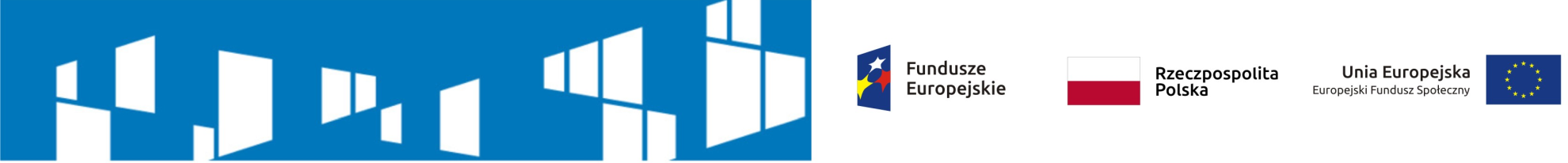 Standard form wsparcia najczęściej występujących w projektach
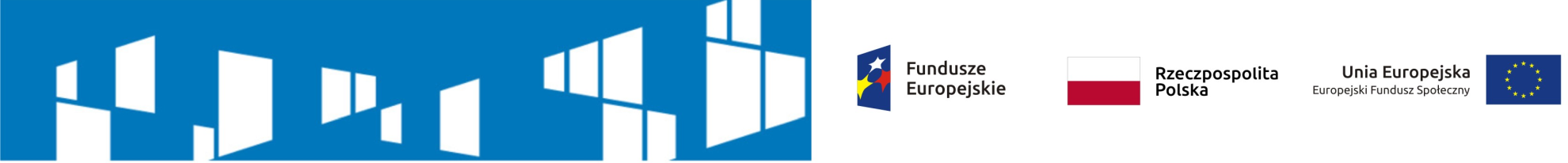 Standard poradnictwa / doradztwa zawodowego, w tym diagnozy możliwości doskonalenia zawodowego

Poradnictwo zawodowe (inaczej: doradztwo zawodowe) powinno być przeprowadzane przez doradcę zawodowego, który posiada umiejętności, wiedzę, kwalifikacje i doświadczenie w tym obszarze. Dla kwalifikowalności stawki jednostkowej od doradcy zawodowego wymaga się: 
co najmniej dwuletniego doświadczenia zawodowego w zakresie prowadzenia poradnictwa zawodowego 
oraz
wykształcenia wyższego / zawodowego kierunkowego 
lub 
certyfikatu, zaświadczenia bądź innego dokumentu umożliwiającego udzielenie wsparcia i potwierdzającego:
posiadanie uprawnień do stosowania odpowiednich dla danej osoby metod pracy, testów badających predyspozycje i zainteresowania oraz testów psychologicznych i/lub
ukończenie szkoleń metodycznych umożliwiających kompetentne wykonywanie zadań na stanowisku doradcy zawodowego
oraz
że podmiot realizujący usługę doradztwa/poradnictwa zawodowego posiada wpis do rejestru podmiotów prowadzących agencję zatrudnienia
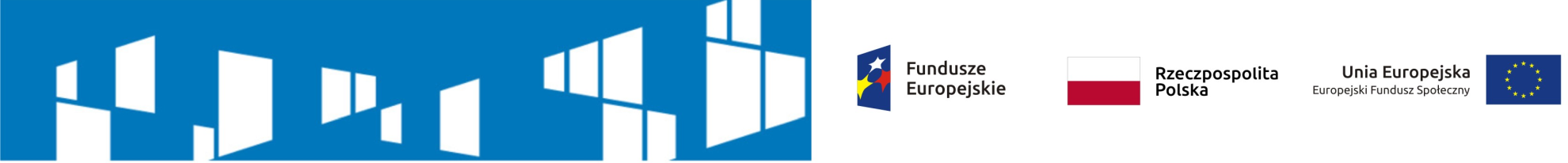 Standard IPD

IPD jest dokumentem przygotowywanym zgodnie z zasadą indywidualizacji wsparcia uczestnika. Sporządza go doradca zawodowy posiadający kompetencje określone jw., przy zachowaniu wymogów Podrozdziału 3.4 Wytycznych w zakresie realizacji przedsięwzięć z udziałem środków Europejskiego Funduszu Społecznego w obszarze rynku pracy na lata 2014-2020 oraz minimalnego zakresu określonego w załączniku do tych Wytycznych.

Opracowanie IPD poprzedza diagnoza, która powinna być przeprowadzona przy pomocy przynajmniej jednego wystandaryzowanego narzędzia – testu do badania preferencji / predyspozycji / kompetencji zawodowych, który powinien zostać wskazany we wniosku o dofinansowanie. 

Ustalenia pomiędzy uczestnikiem a doradcą zawodowym wynikające z ww. diagnozy oraz zalecane formy wsparcia są odnotowane w IPD. Wsparcie wskazane w IPD dotyczy wyłącznie okresu realizacji projektu. 

Uczestnik potwierdza zapoznanie się z zakresem i kolejnością działań wskazanych w IPD własnoręcznym podpisem. 
IPD jest również podpisane przez doradcę zawodowego
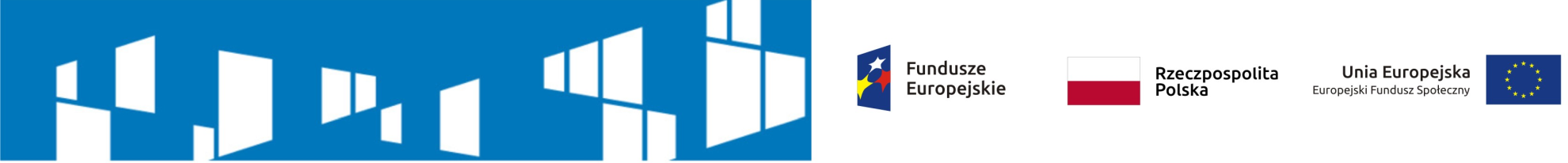 Standard szkoleń

Szkolenia są realizowane przy zachowaniu wymogów Sekcji 3.5.1 Wytycznych w zakresie realizacji przedsięwzięć z udziałem środków EFS w obszarze rynku pracy na lata 2014-2020. 

Szkolenie:
jest zgodne ze zdiagnozowanymi potrzebami i potencjałem uczestnika projektu oraz uwzględnia zdiagnozowane potrzeby rynku pracy;
w jego efekcie uczestnik każdorazowo nabywa kwalifikacje lub kompetencje w rozumieniu Wytycznych w zakresie monitorowania postępu rzeczowego realizacji programów operacyjnych na lata 2014-2020.


Uwaga!
Konieczność zapoznania się z definicją i wymaganiami odnośnie kwalifikacji i kompetencji.
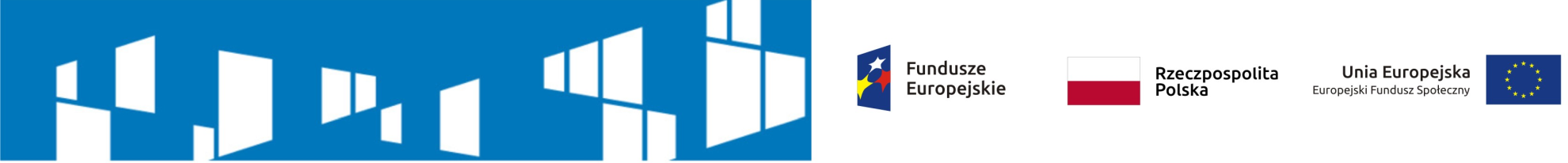 Standard stażu

Celem stażu jest nabywanie umiejętności praktycznych, istotnych dla wykonywania pracy o określonej specyfice, bez nawiązania stosunku pracy z pracodawcą, mające za zadanie przygotować osobę wchodzącą, powracającą na rynek pracy, planującą zmianę miejsca zatrudnienia lub podnoszącą swoje kwalifikacje do podjęcia, zmiany lub poprawy warunków zatrudnienia. 

Staże są realizowane przy zachowaniu wymogów Wytycznych w zakresie realizacji przedsięwzięć z udziałem środków EFS w obszarze rynku pracy na lata 2014-2020. 

Staż, którego koszty są ujęte w stawce jednostkowej, musi zachowywać ww. minimum jakościowe. 

Dodatkowo, w przypadku przyznania wsparcia w postaci stażu, okres jego trwania nie może być krótszy niż 3 m-ce.

W przypadku staży, są one realizowane zgodnie z tematyką szkoleń oferowanych w projekcie na rzecz uczestnika lub posiadanymi przez niego kwalifikacjami lub kompetencjami, o ile zgodnie z IPD, szkolenia poprzedzają udzielenie wsparcia w postaci stażu
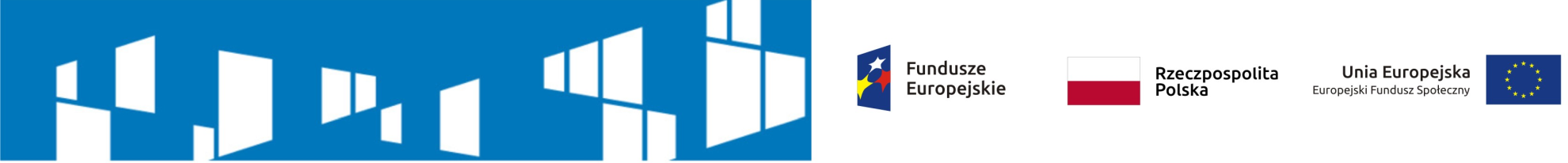 Standard wsparcia psychologa

Wsparcie świadczone jest przez psychologa , który:
uzyskał w polskiej uczelni dyplomu magistra psychologii lub uzyskał za granicą wykształcenie uznanego za równorzędne w Rzeczypospolitej Polskiej;
posiada co najmniej roczny staż w zawodzie psychologa.

Standard indywidualnego pośrednictwa pracy

Pośrednictwo polega na pozyskaniu ofert pracy zgodnych z oczekiwaniami, predyspozycjami i kwalifikacjami uczestnika projektu, a także możliwościami lokalnego rynku pracy, co daje szansę na uzyskanie zatrudnienia.
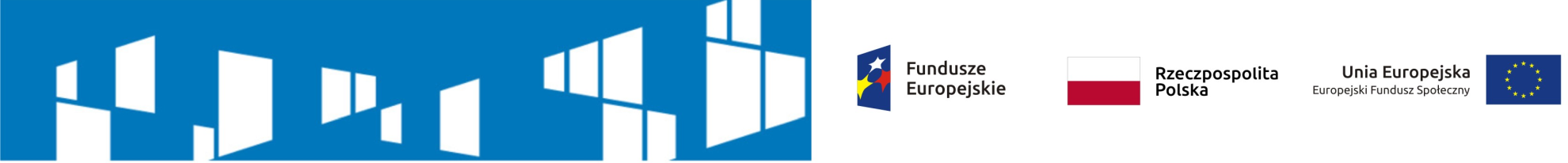 Wysokość stawek jednostkowych

Stawka jednostkowa aktywizacji zawodowej osób młodych niepracujących
12 280 zł / 11 490 zł *
wartość stawki jednostkowej uzależniona jest od oświadczenia beneficjenta o prawnej możliwości odzyskania przez niego podatku VAT

Beneficjent otrzymuje
80% stawki jednostkowej, tj. 9 824 zł / 9 192 zł, za zrealizowanie usług aktywizacji zawodowej zgodnych z zakresem i standardem stawki jednostkowej
10% stawki jednostkowej, tj. 1 228 zł / 1 149 zł, za doprowadzenie każdego uczestnika do zatrudnienia trwającego co najmniej 1 miesiąc i spełniającego kryterium efektywności zatrudnieniowej, przy czym ta stawka jednostkowa wypłacana jest jedynie w sytuacji, gdy beneficjent jest uprawniony do otrzymania stawki jednostkowej, o której mowa w lit. a), a zatrudnienie jest powiązane z obszarem, w jakim była prowadzona aktywizacja uczestnika;
10% stawki jednostkowej, tj.1 228 zł / 1 149 zł, za utrzymanie przez każdego uczestnika przez 3 miesiące zatrudnienia, spełniającego kryterium efektywności zatrudnieniowej, przy czym ta stawka jednostkowa wypłacana jest jedynie w sytuacji, gdy beneficjent jest uprawniony do otrzymania stawki jednostkowej, o której mowa w lit. a i b);
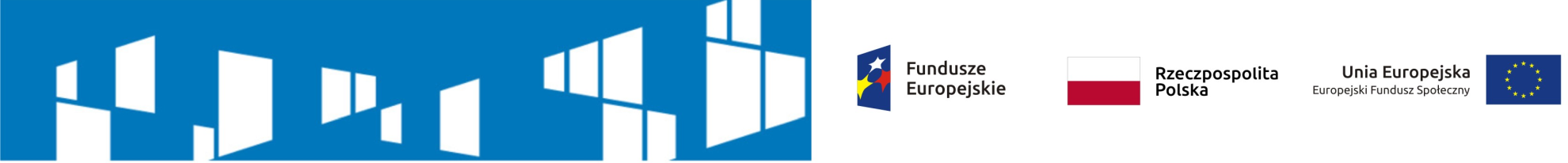 Wysokość stawek jednostkowych

40% stawki jednostkowej, tj. 4 912 zł / 4 596 zł, gdy uczestnik przerwie udział w projekcie w związku z podjęciem zatrudnienia spełniającego kryterium efektywności zatrudnieniowej i jednocześnie w ramach projektu dla uczestnika opracowano IPD oraz w chwili podjęcia zatrudnienia uczestnik brał udział przynajmniej w połowie przewidzianego wymiaru jednej z obligatoryjnych form wsparcia, innej niż obligatoryjne poradnictwo zawodowe. Stawka ta ma również zastosowanie w przypadku wystąpienia siły wyższej, gdy jednocześnie zostały spełnione wymogi kwalifikowalności stawki tj. uczestnik wziął udział w przynajmniej jednej formie wsparcia wynikającej z IPD i minimum połowie wymiaru drugiej obligatoryjnej formy wsparcia.

Stawka jednostkowa nie będzie kwalifikowalna w ogóle, gdy:
uczestnik przerwie udział w projekcie w związku z podjęciem zatrudnienia, a w ramach projektu opracowano dla niego jedynie IPD lub opracowano dla niego IPD oraz dodatkowo objęto go jedynie wsparciem w postaci poradnictwa zawodowego 
uczestnik projektu przerwie udział w projekcie z innych powodów niż podjęcie zatrudnienia za wyjątkiem przypadku wystąpienia siły wyższej. 

W sytuacji braku kwalifikowalności stawki jednostkowej aktywizacji zawodowej osoby młodej niepracującej nie jest możliwe również kwalifikowanie stawki jednostkowej doprowadzenia do zatrudnienia osoby młodej niepracującej oraz stawki jednostkowej utrzymania zatrudnienia osoby młodej niepracującej.
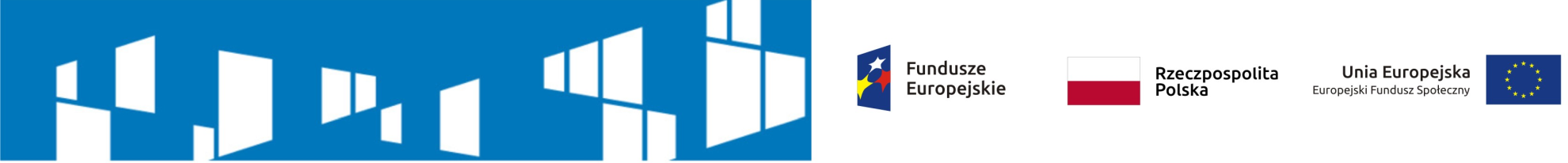 Wniosek o dofinansowanie

Wnioskodawca wskazuje w szczegółowym budżecie projektu następujące stawki jednostkowe:

Stawka jednostkowa aktywizacji zawodowej osoby młodej niepracującej = 9 824 / 9 192 zł;
Stawka jednostkowa doprowadzenia do zatrudnienia osoby młodej niepracującej = 1 228 / 1 149 zł;
Stawka jednostkowa utrzymania zatrudnienia osoby młodej niepracującej = 1 228 / 1 149 zł;

W budżecie wniosku o dofinansowanie beneficjent odnosi ww. stawkę jednostkową do wszystkich osób planowanych do objęcia wsparciem w projekcie.

Stawka jednostkowa przerwanej aktywizacji zawodowej osoby młodej niepracującej = 4 912 / 4 596 zł

W budżecie wniosku o dofinansowanie beneficjent musi uwzględnić ww. stawkę jednostkową, aby umożliwić jej ewentualne rozliczenie w sytuacji gdy uczestnik przerwie udział w projekcie. Jednakże, planując budżet wniosku o dofinansowanie beneficjent nie wskazuje wobec jakiej liczby osób zastosuje tę stawkę (przy tej stawce wskazuje liczbę osób = 0).
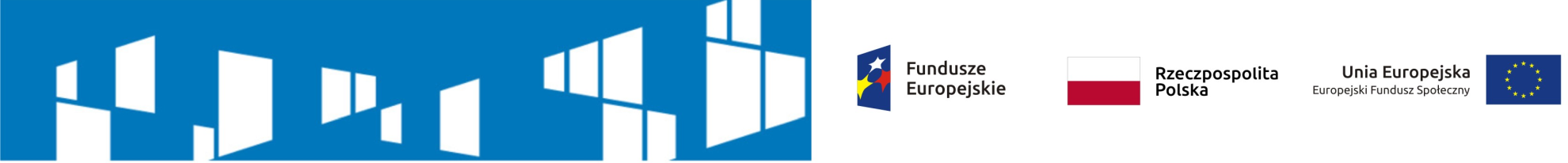 Wskaźniki, na podstawie których następuje rozliczenie stawek jednostkowych 

dla stawki jednostkowej aktywizacji zawodowej osoby młodej niepracującej (za zrealizowanie usług aktywizacji zawodowej): 
liczba uczestników projektu, którzy skorzystali z kompleksowej aktywizacji zawodowej; 

dla stawki jednostkowej doprowadzenia do zatrudnienia osoby młodej niepracującej (za doprowadzenie każdego uczestnika, dla którego zostały zrealizowane usługi aktywizacji zawodowej, do zatrudnienia trwającego co najmniej 1 miesiąc, spełniającego kryterium efektywności zatrudnieniowej): 
liczba uczestników projektu, którzy skorzystali z kompleksowej aktywizacji zawodowej doprowadzonych do zatrudnienia; 

dla stawki jednostkowej utrzymania zatrudnienia osoby młodej niepracującej (za utrzymanie przez każdego uczestnika 3 miesiące w zatrudnieniu spełniającym kryterium efektywności zatrudnieniowej): 
liczba uczestników projektu, którzy skorzystali z kompleksowej aktywizacji zawodowej i utrzymali zatrudnienie przez 3 miesiące; 

dla stawki jednostkowej przerwanej aktywizacji zawodowej osoby młodej niepracującej (gdy uczestnik przerwie udział w projekcie w związku z podjęciem zatrudnienia spełniającego kryterium efektywności zatrudnieniowej i jednocześnie w ramach projektu dla uczestnika opracowano IPD oraz w chwili podjęcia zatrudnienia uczestnik brał udział przynajmniej w połowie jednej z dwóch obligatoryjnych form wsparcia przewidzianych w IPD, innej niż obligatoryjne poradnictwo zawodowe): 
liczba uczestników projektu, którzy skorzystali z aktywizacji zawodowej i opuścili projekt w związku z podjęciem zatrudnienia.
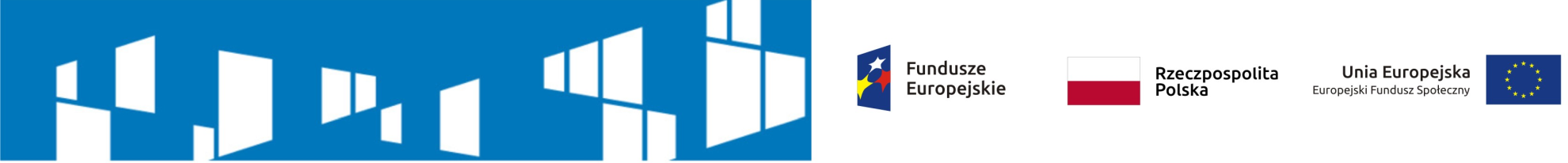 Dokumentami potwierdzającymi wykonanie stawek jednostkowych i służącymi do ich rozliczenia są Indywidualny Plan Działania (IPD) podpisany przez doradcę zawodowego oraz uczestnika projektu, przygotowany zgodnie ze standardem oraz dodatkowe dokumenty potwierdzające realizację form wsparcia uczestnikowi.

W zał. 5 do Regulaminu konkursu w sposób szczegółowy opisano, jakie dokumenty musi Beneficjent 
zgromadzić celem rozliczenia poszczególnych stawek oraz jakie dokumenty należy zgromadzić  celem potwierdzenia, że dana forma wsparcia jest została udzielona zgodnie ze standardem jakości usługi …..

Jest to zamknięty katalog dokumentów.
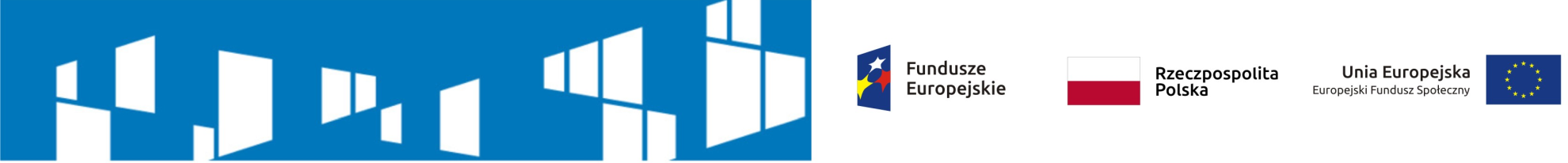 Dziękuję za uwagę